«Адаптация детей раннего возраста к условиям ДОУ 
(из опыта работы)».
Минибаева Марина Сергеевна
Воспитатель первой младшей группы  №2
 МБДОУ № 12 «Журавлик»
Вид проекта: долгосрочный.
 Срок реализации: 10 января-10 марта
Участники проекта: дети первой младшей       группы.
Под адаптацией понимается процесс вхождения человека в новую для него среду и приспособление к её условиям. Это универсальное явление всего живого, которое можно наблюдать как в растительном, так и в животном мире.
Цель проекта:
 Создание условий для успешной адаптации детей раннего возраста к условиям ДОУ.
Задачи Проекта:
1. Создать условия, обеспечивающие ребенку физический и психологический комфорт для облегчения периода адаптации к условиям ДОУ.
2. Формировать у детей культурно-гигиенические навыки.
3. Закладывать основы доброжелательного отношения детей друг другу.
4. Создание системы взаимодействия с родителями.
5. Организация воспитательного и образовательного процесса в соответствии с возрастными особенностями детей раннего возраста.
6. Учить вводить детей в проблемную игровую ситуацию (ведущая роль педагога, активизировать желание искать пути разрешения проблемной ситуации вместе с педагогом).
Участники проекта: дети раннего дошкольного возраста (2-3-х лет), воспитатели, музыкальный руководитель, медсестра, родители.
I этап:
1. Создание банка данных о будущих воспитанниках;
2. Знакомство с родителями;
3. Изучение литературы по данной теме;
4. Создание предметно-развивающей среды.
II этап
1. Знакомство родителей с режимом дня пребывания детей в детском саду
2. Индивидуальные беседы воспитателя с родителями
3. Гостиная для родителей.
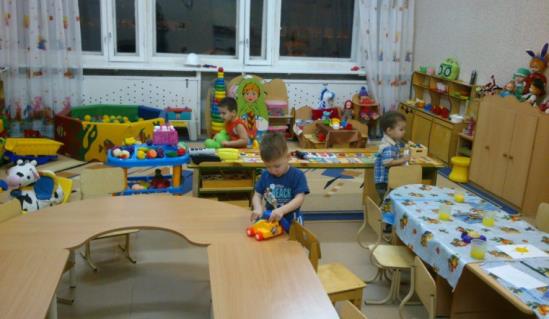 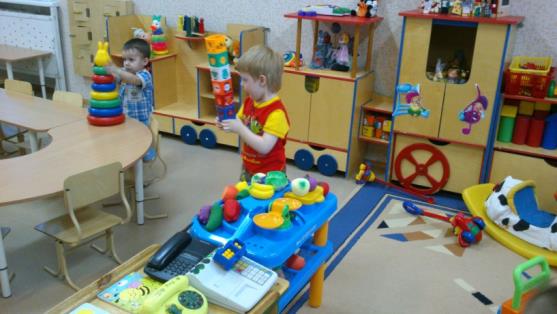 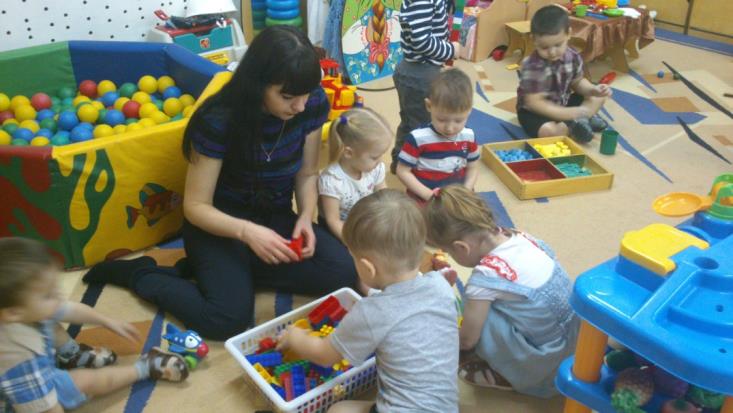 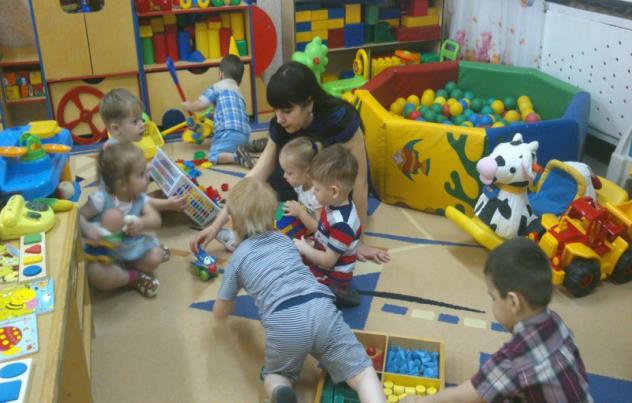 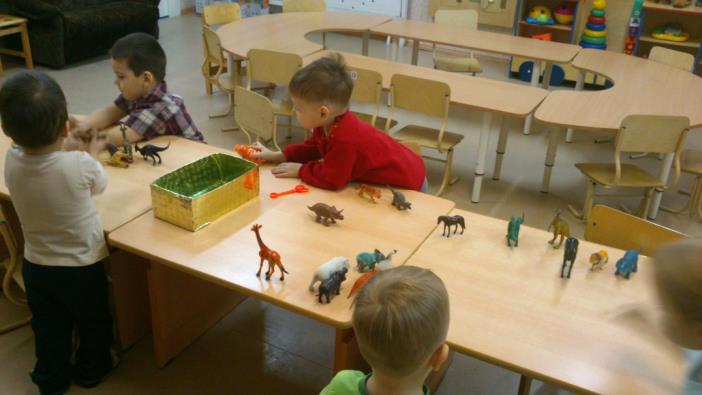 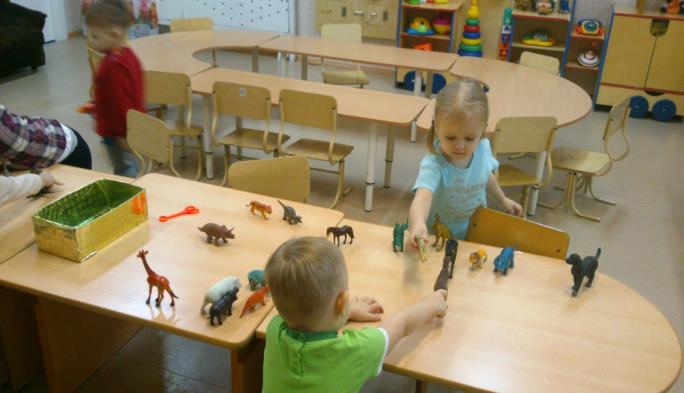 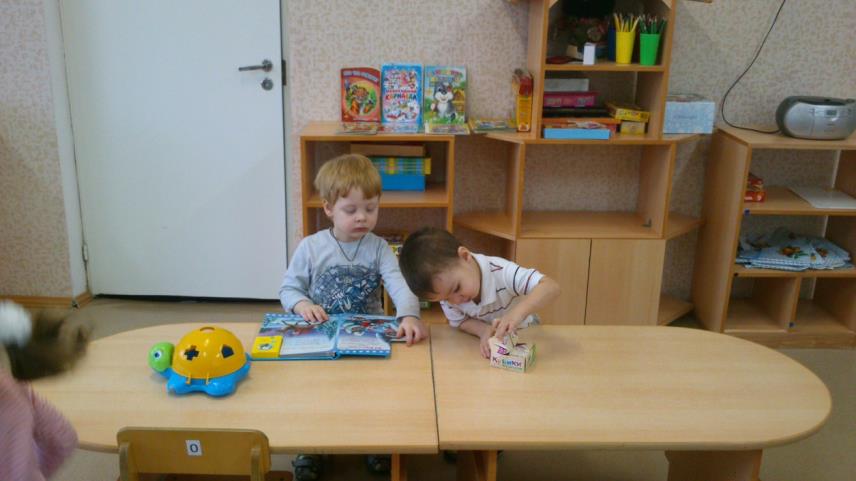 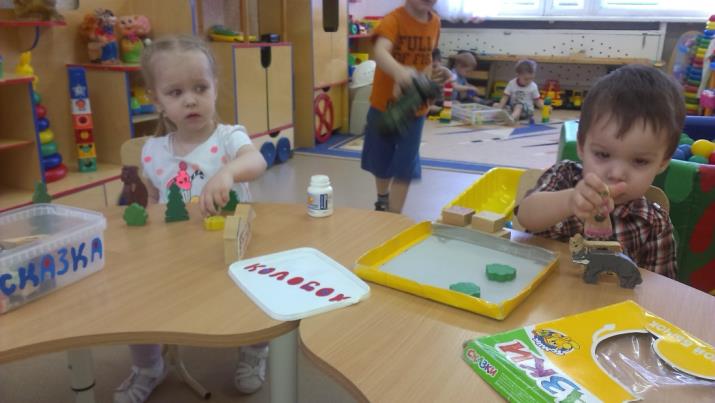 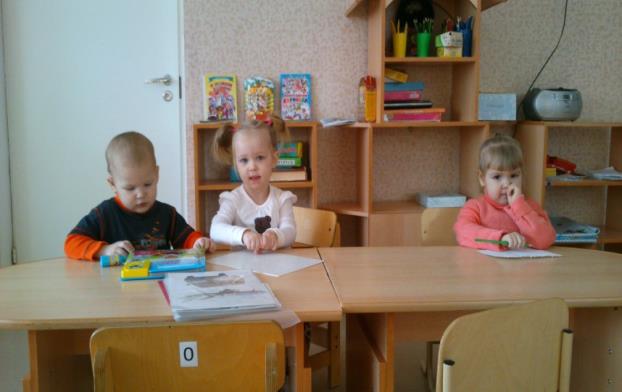 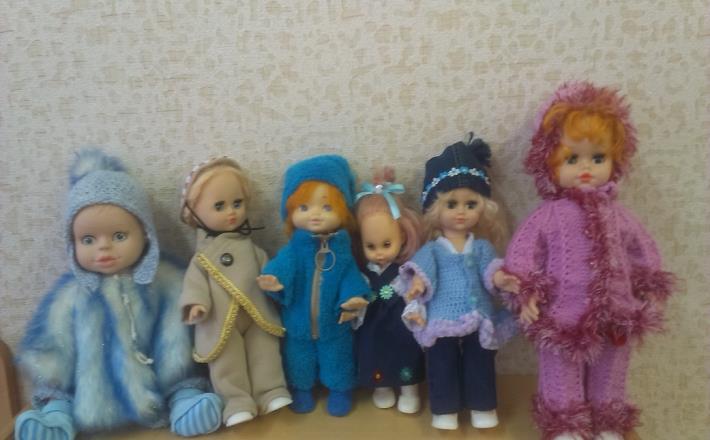 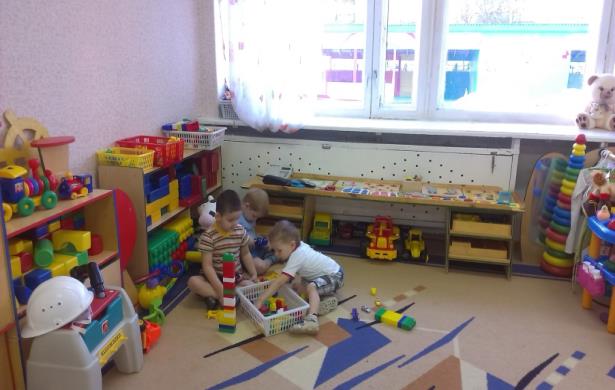 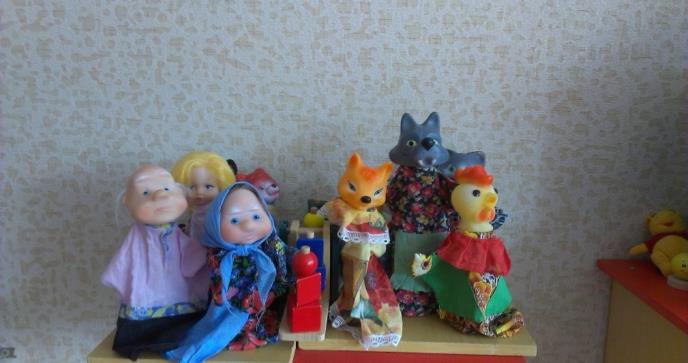 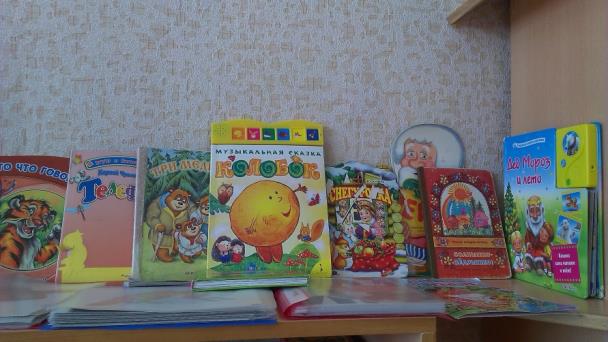 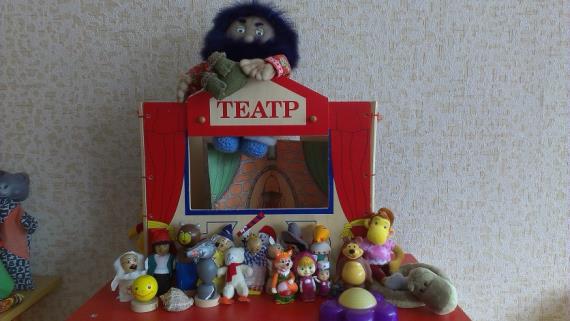 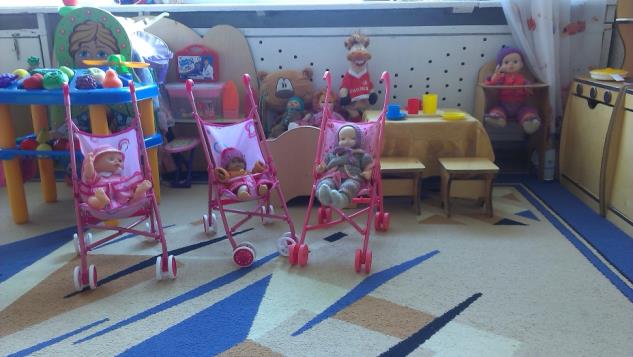 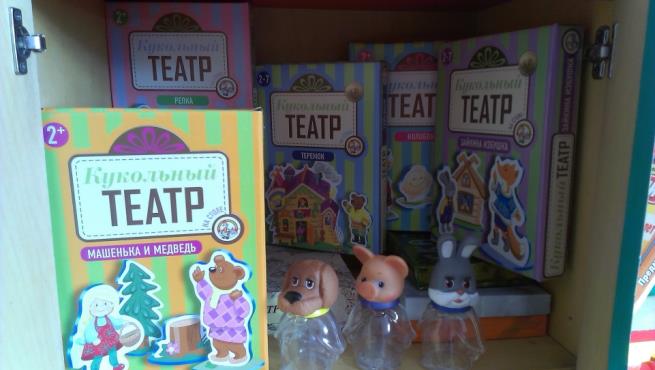 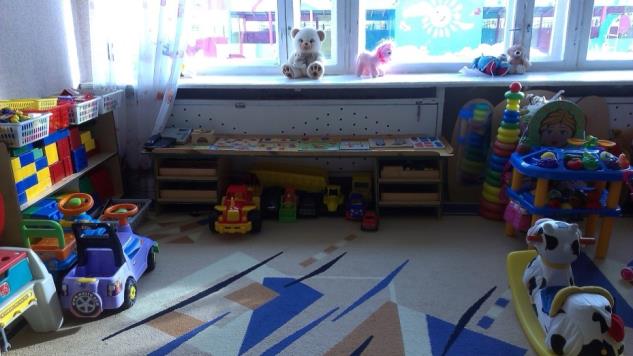 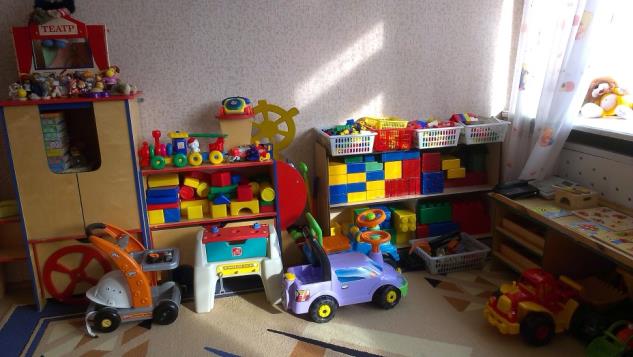 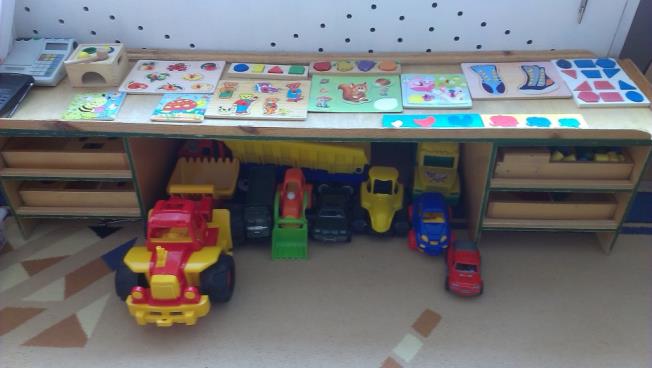 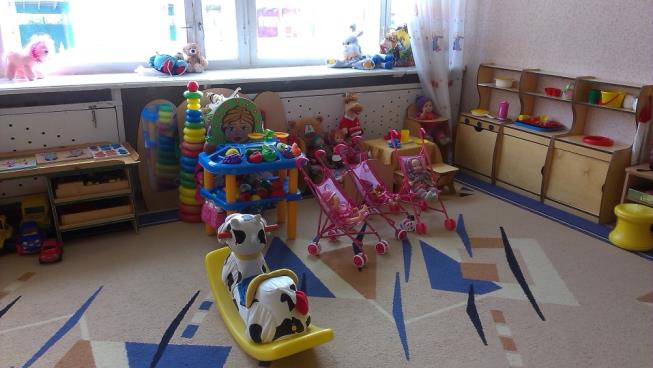 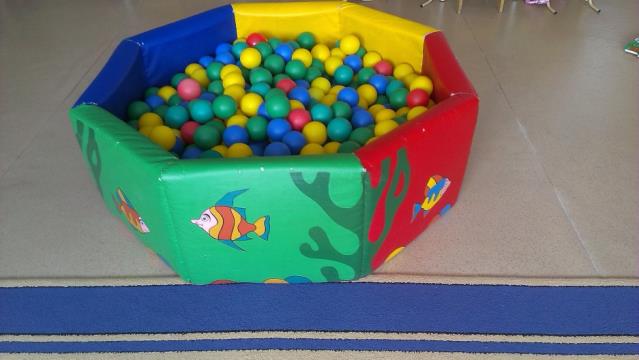 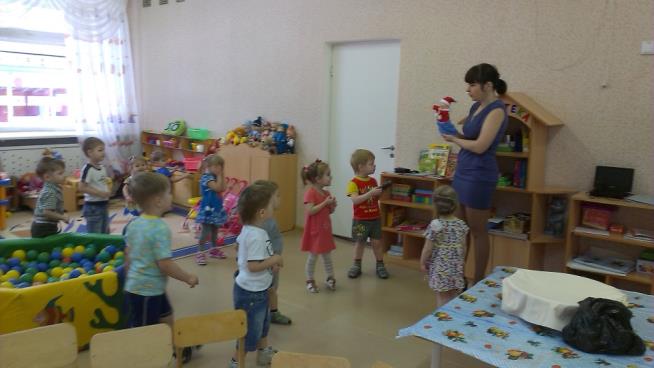 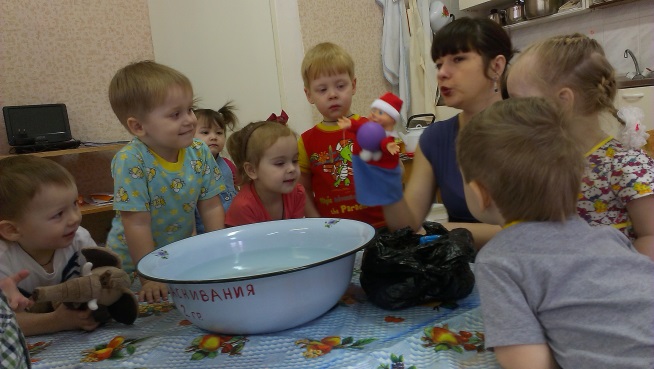 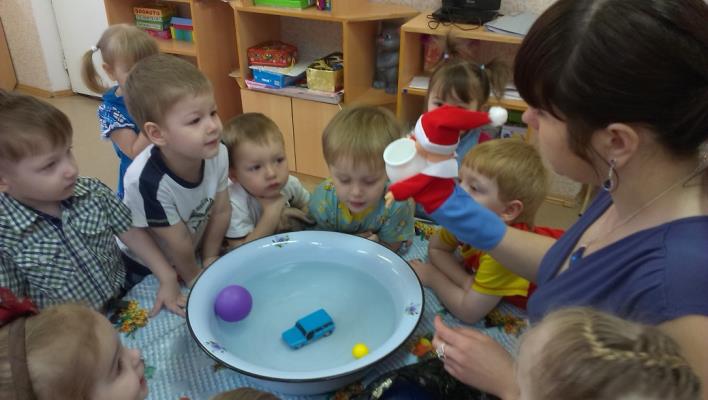 Заключение:
Положительным является то, что дети раннего возраста, привыкли  к детскому саду безболезненно. Эти данные позволяют судить о правильно построенной работе педагогического коллектива по организации и проведению адаптации детей к условиям детского сада.